Образовательная область: КоммуникацияРаздел : Основы грамоты  Тема: «Путешествие по сказкам»группа предшкольной подготовки
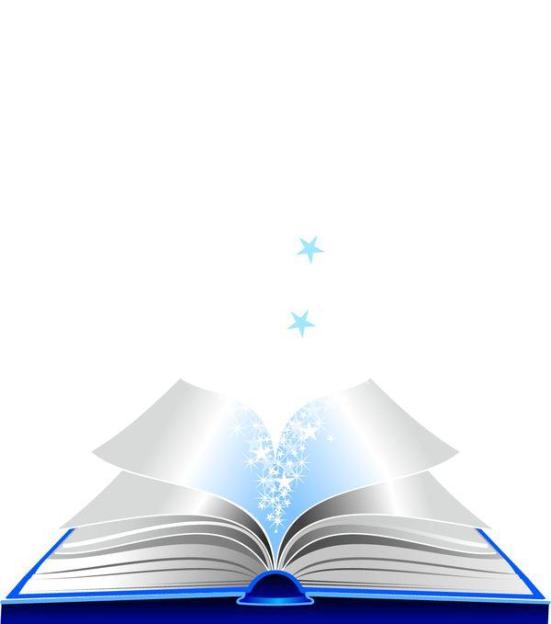 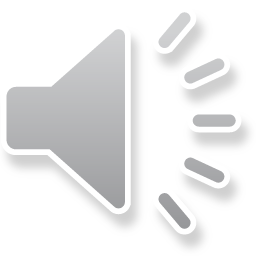 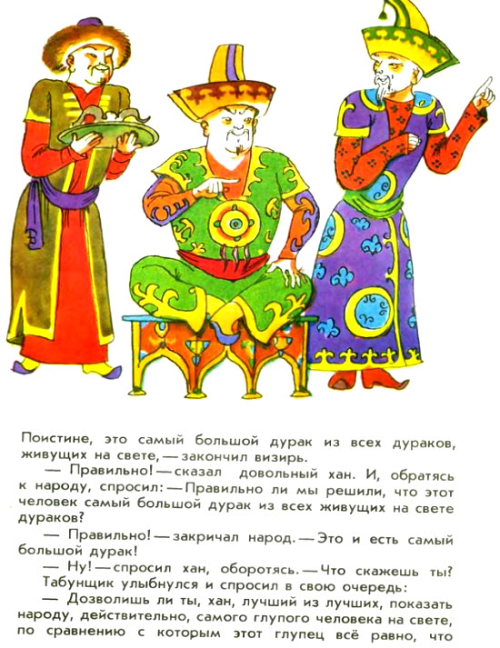 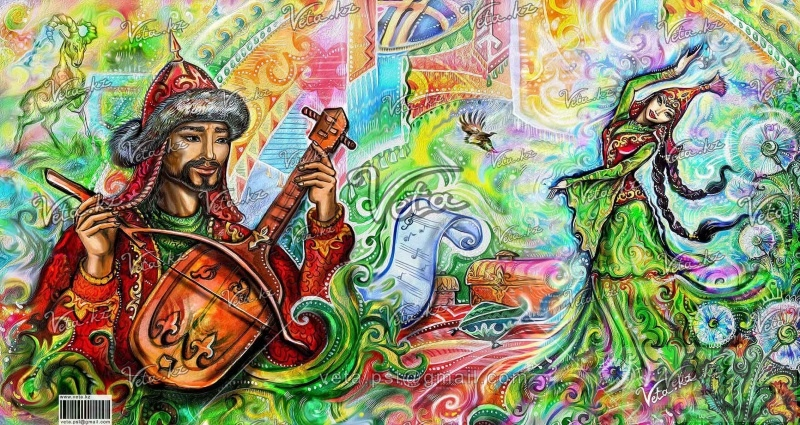 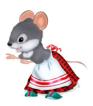 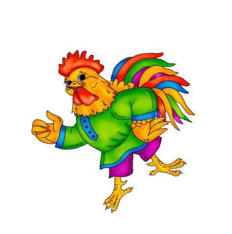 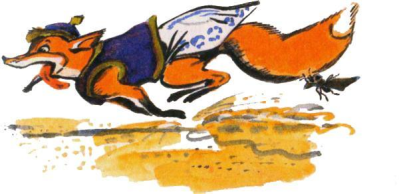 Воспитатель ГККП 
«Детский сад №13 «Кораблик» 
Березина Светлана Петровна
Г. Темиртау Карагандинская область
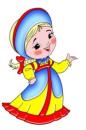 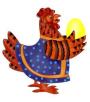 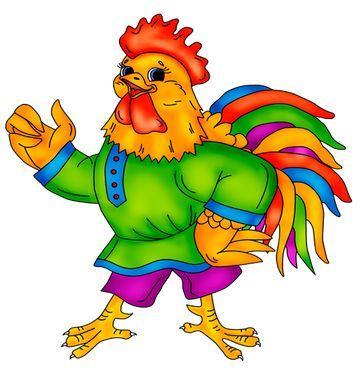 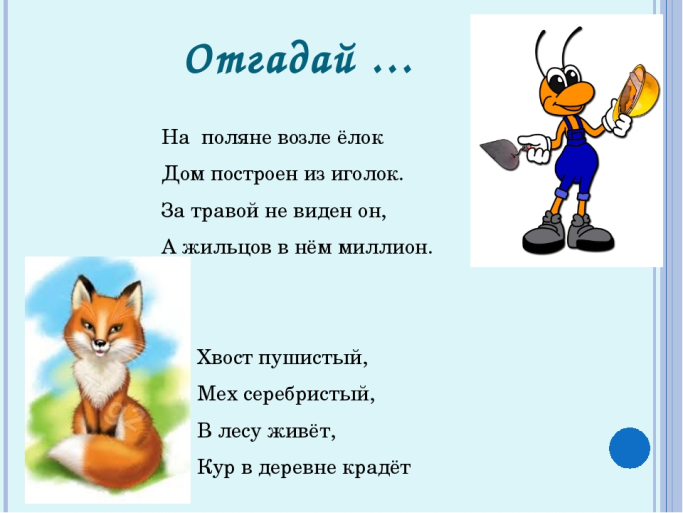 Колотил, да колотил по тарелке носом.
Ничего не проглотил и остался с носом
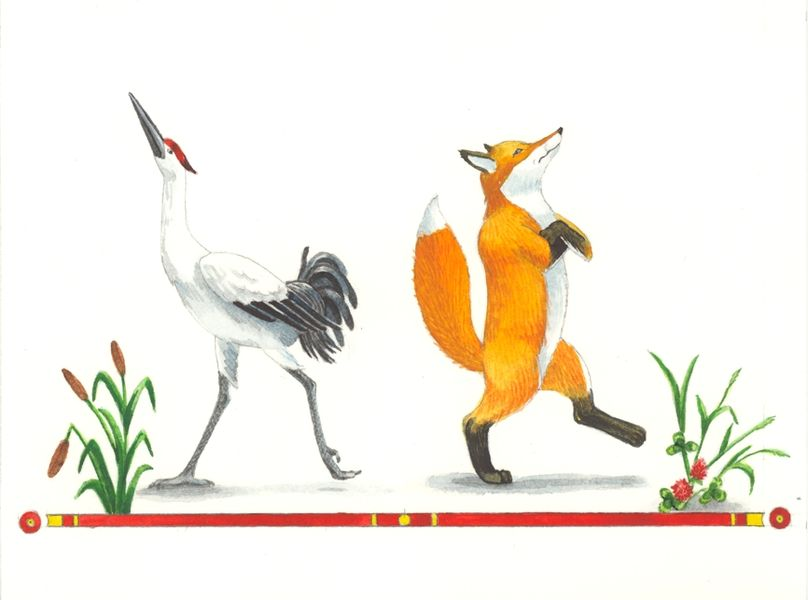 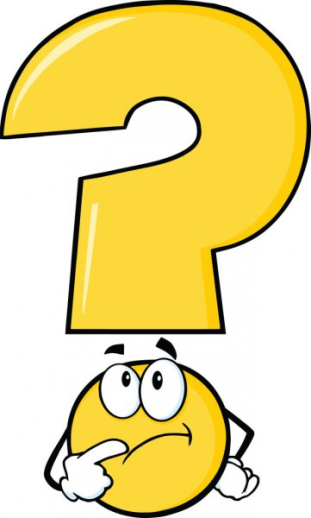 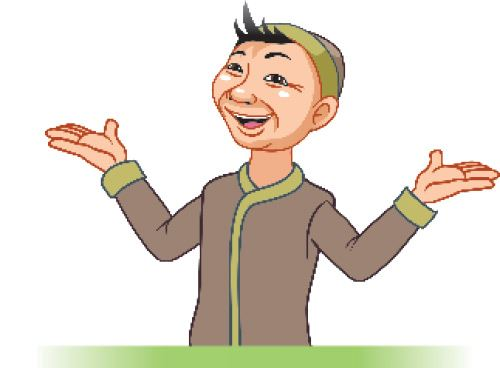 Это герой
многих казахских сказок
Она живёт в большом лесу – 
Все знают хитрую куму,
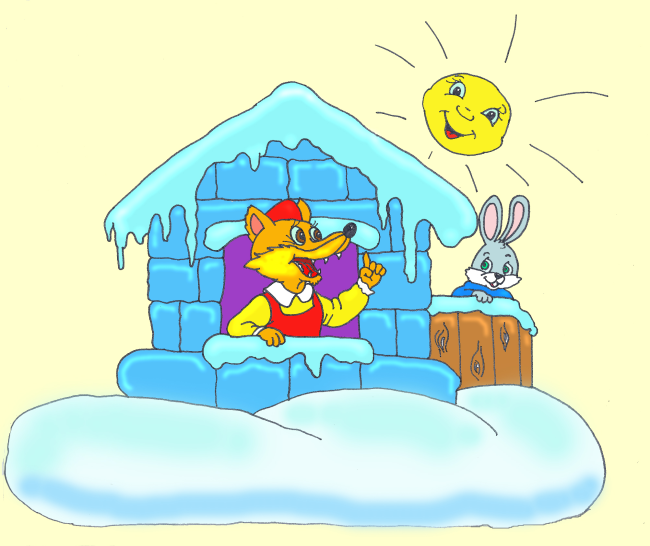 называют его безбородый обманщик
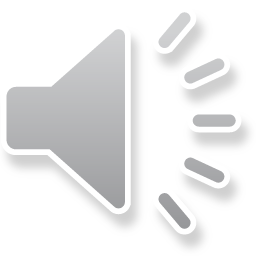 А про её проказы 
Есть сказки и рассказы
Правила: (шпаргалка для родителей и детей) 
Все слова состоят из звуков, звуки мы слышим и произносим, а буквы мы видим и пишем. 
Если в слове много звуков - слово длинное, если в слове мало звуков - то слово короткое
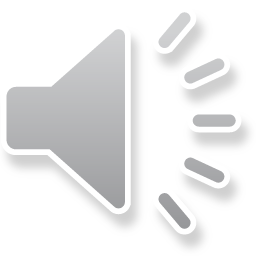 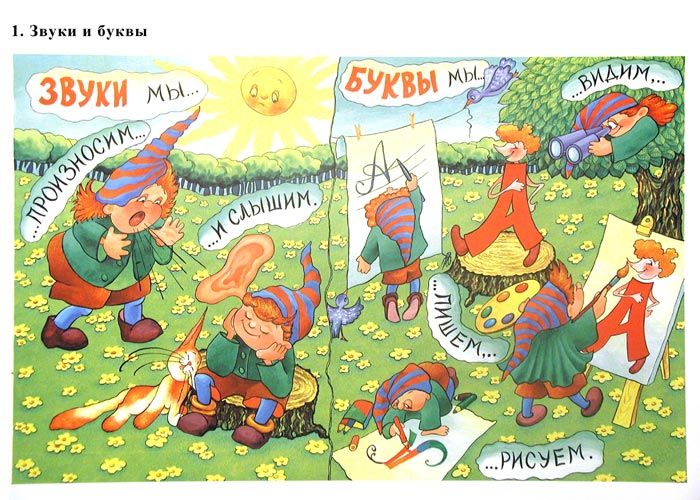 Сказочные персонажи хотят с тобой поиграть: 
найди и назови короткие слова,
найди и назови длинные слова
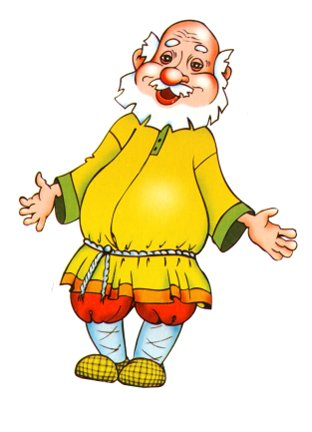 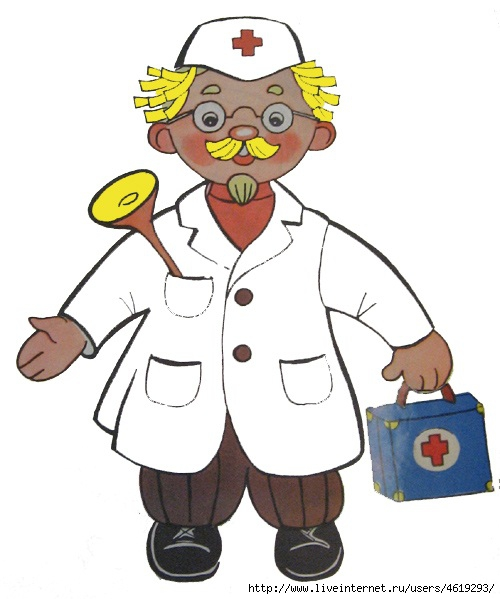 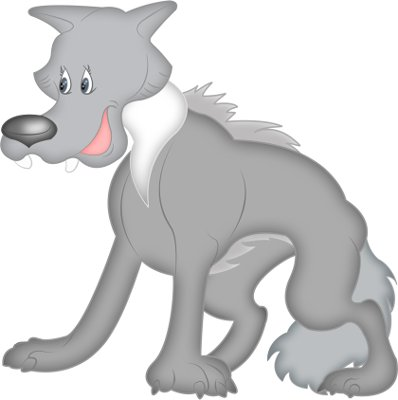 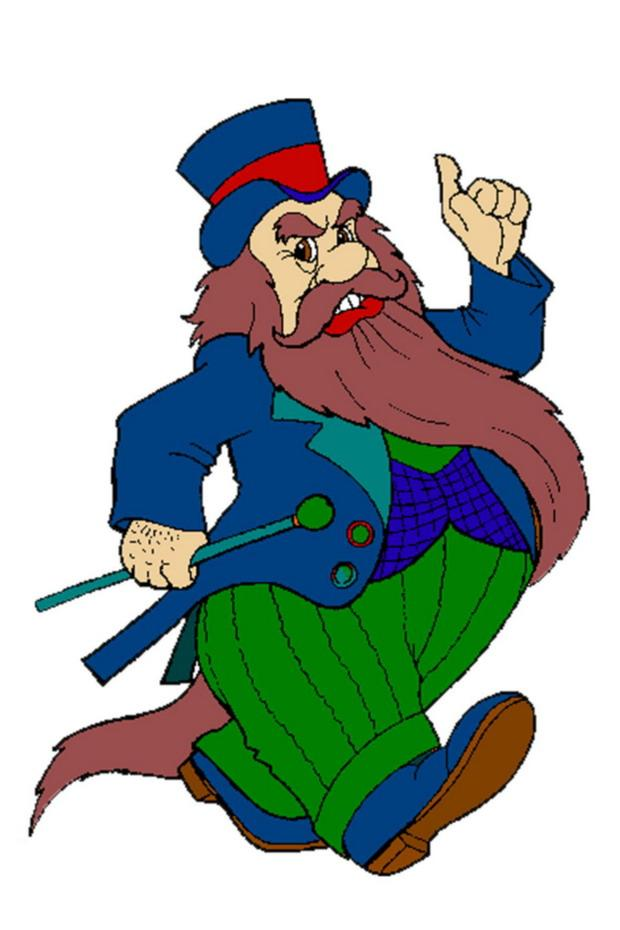 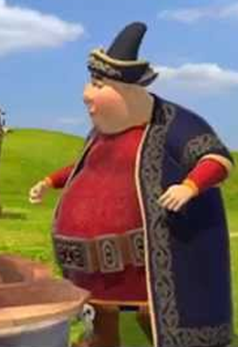 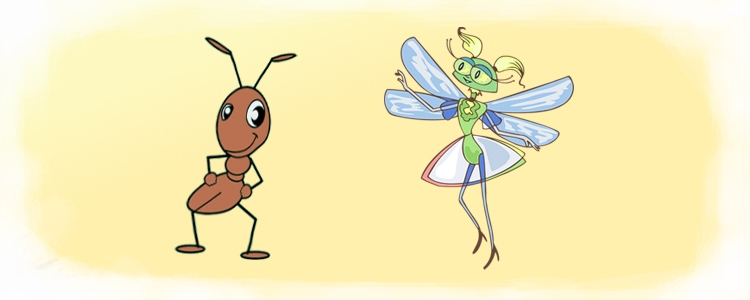 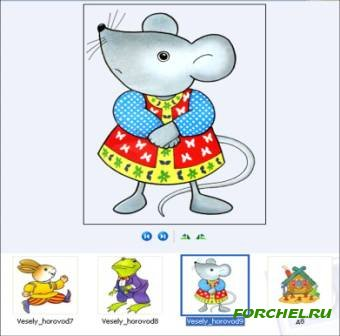 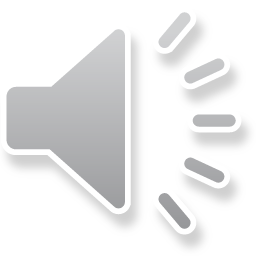 Теперь подсказка: посмотри, правильно ли ты справился с заданием?
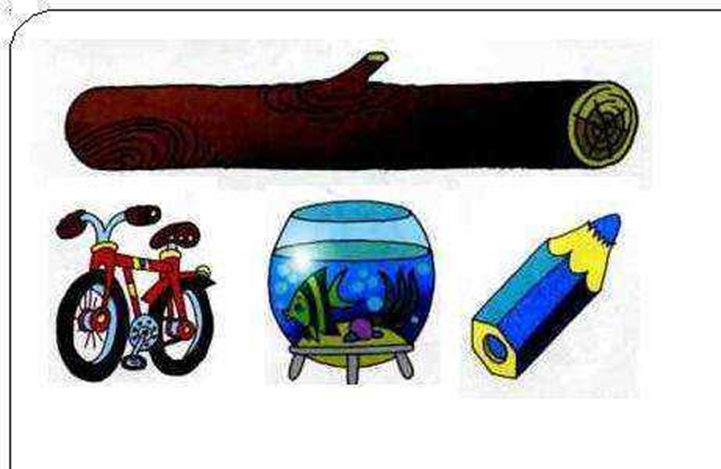 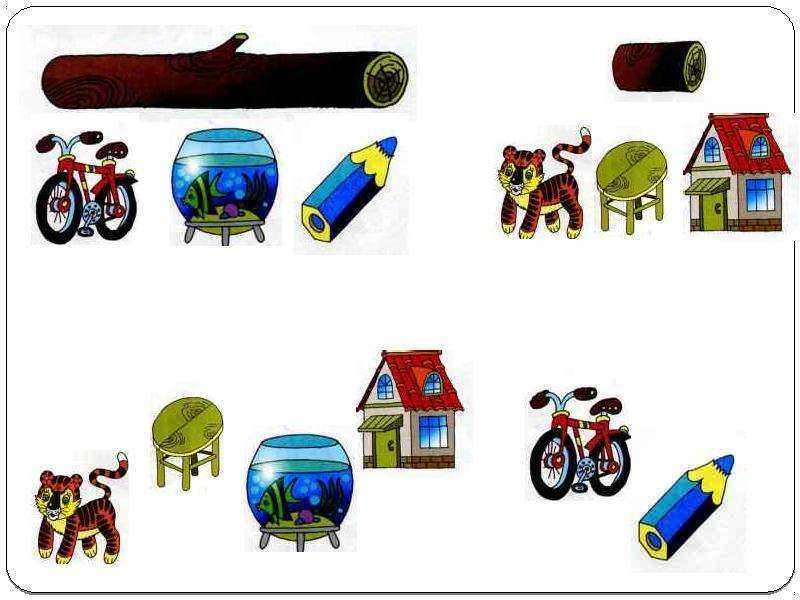 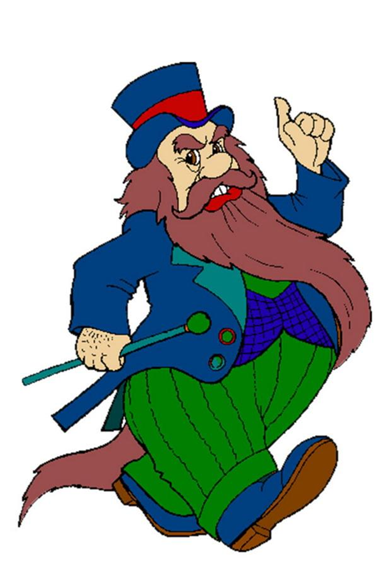 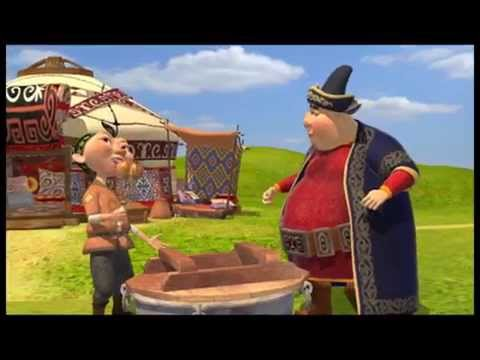 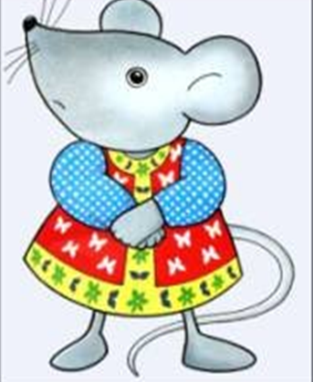 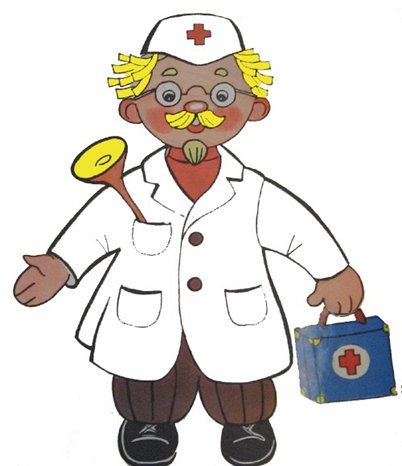 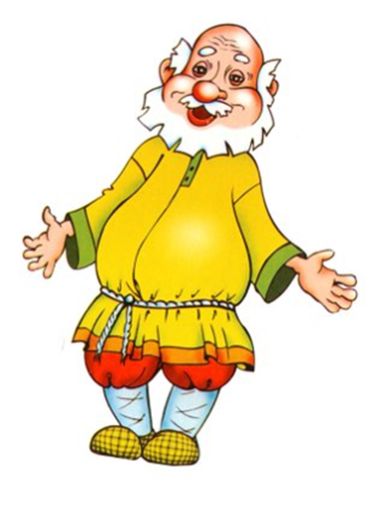 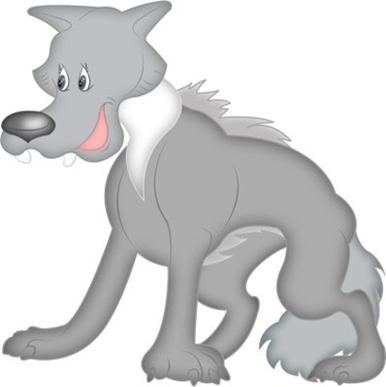 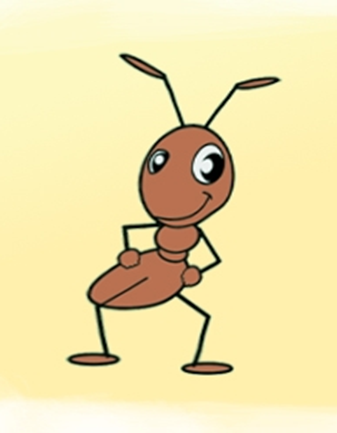 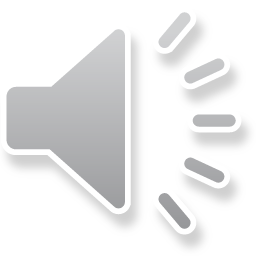 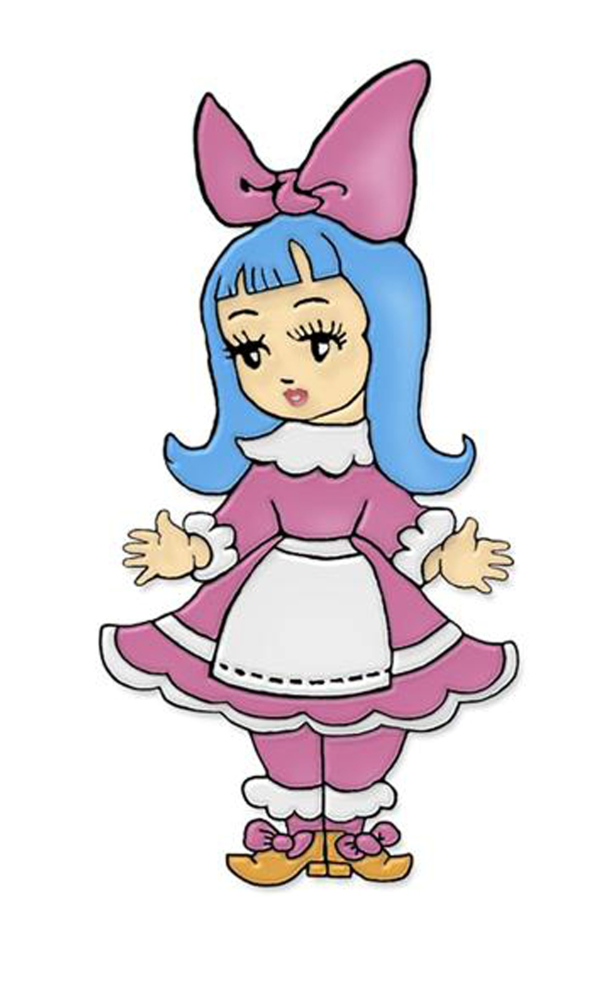 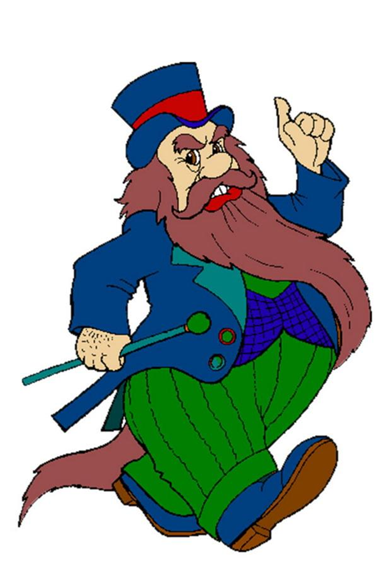 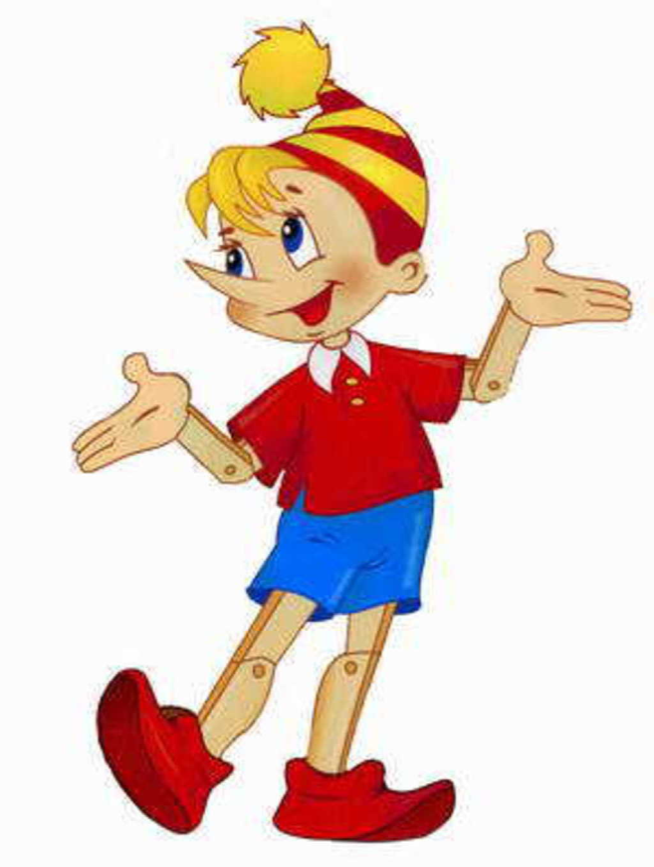 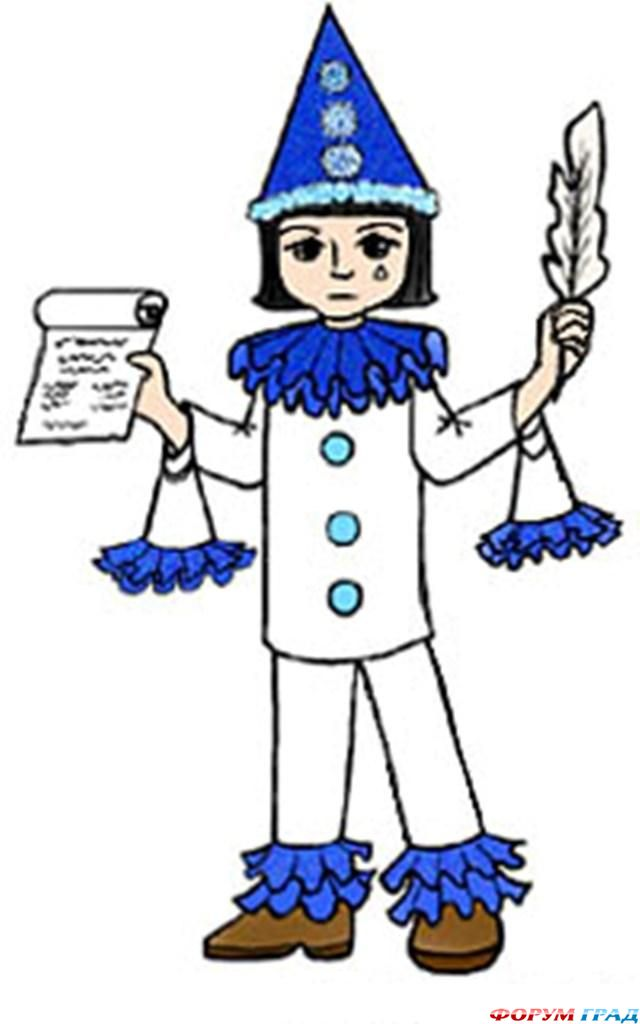 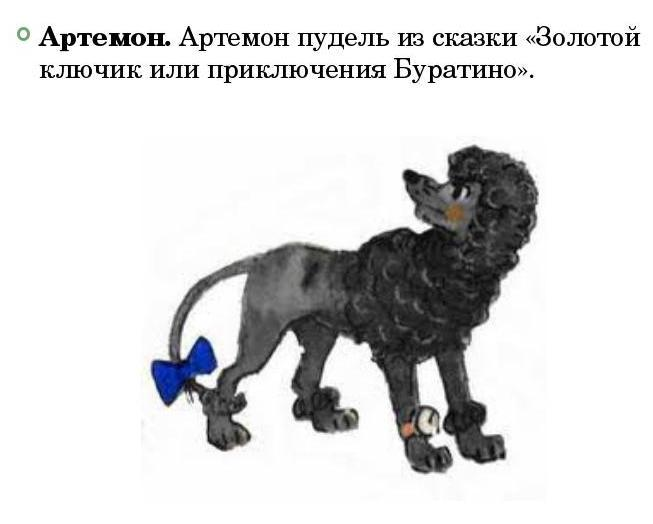 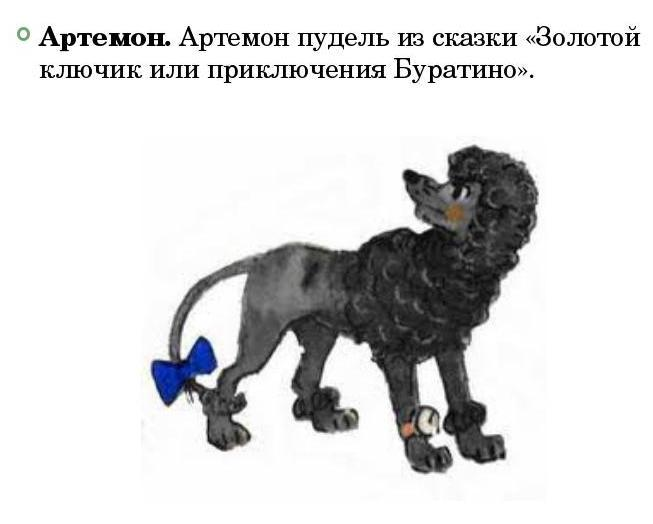 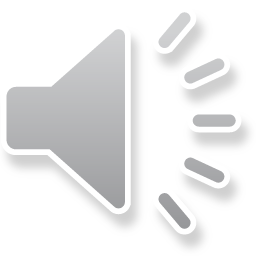 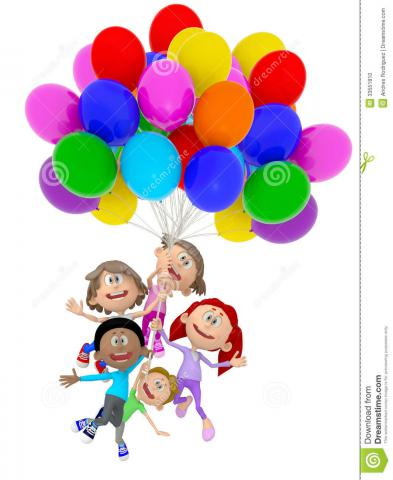 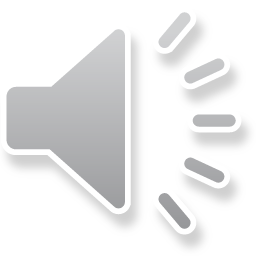 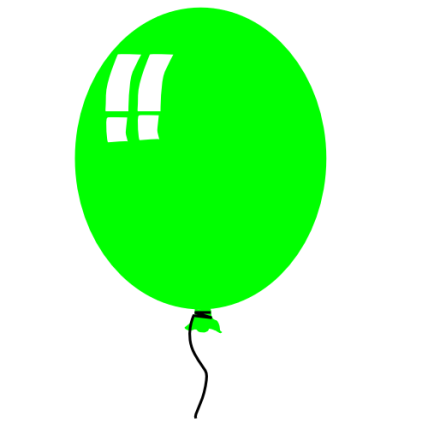 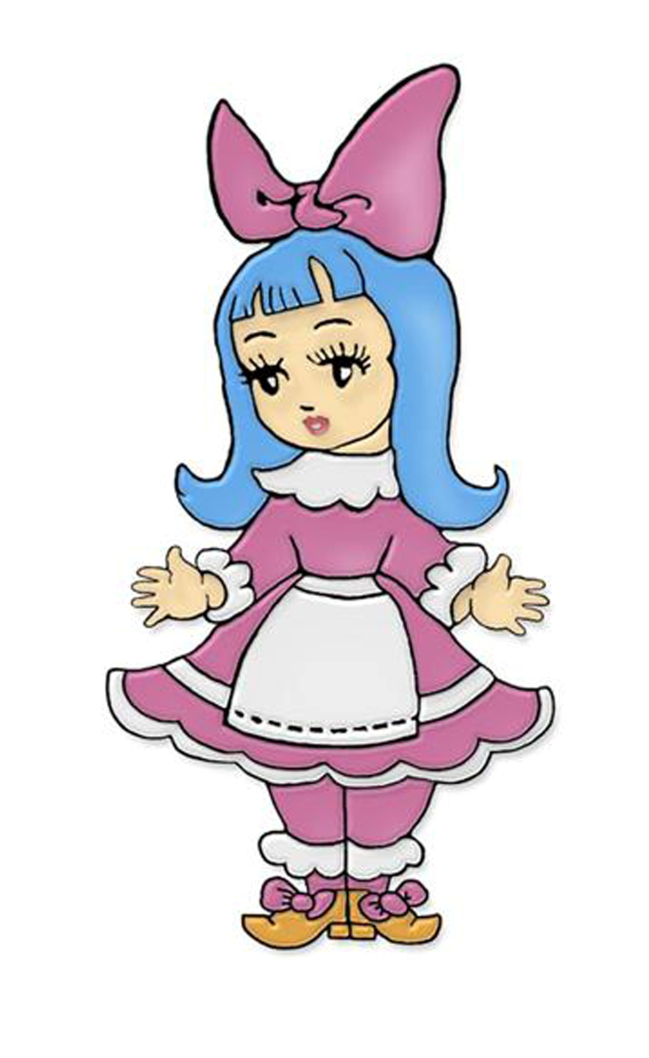 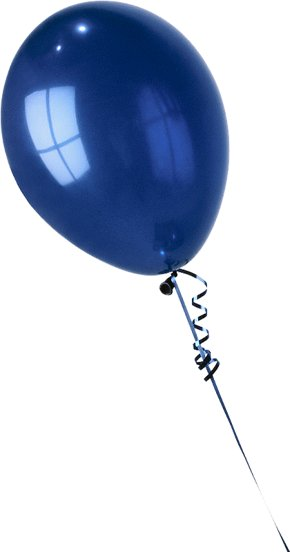 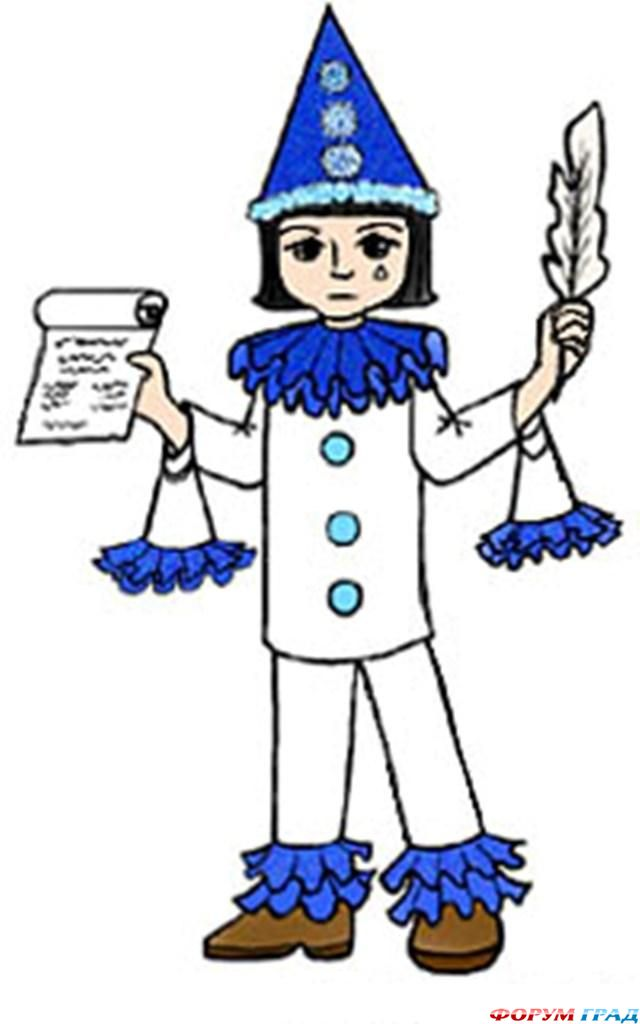 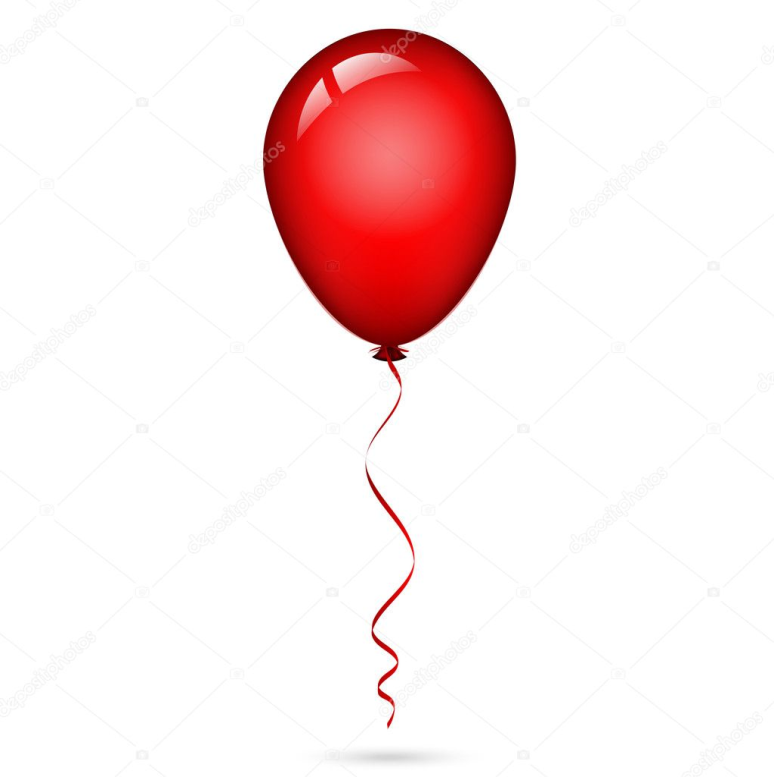 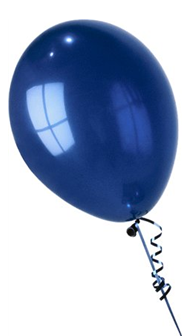 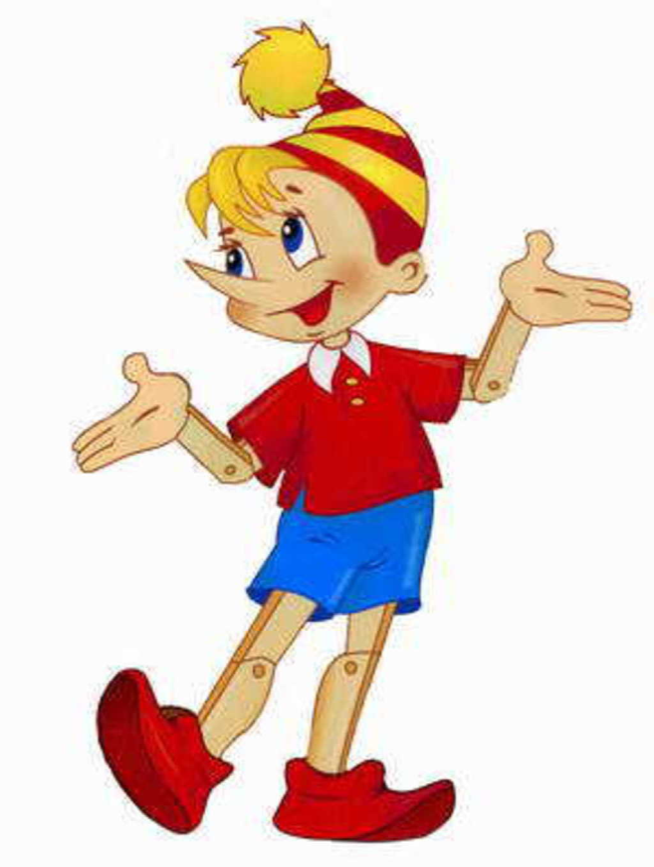 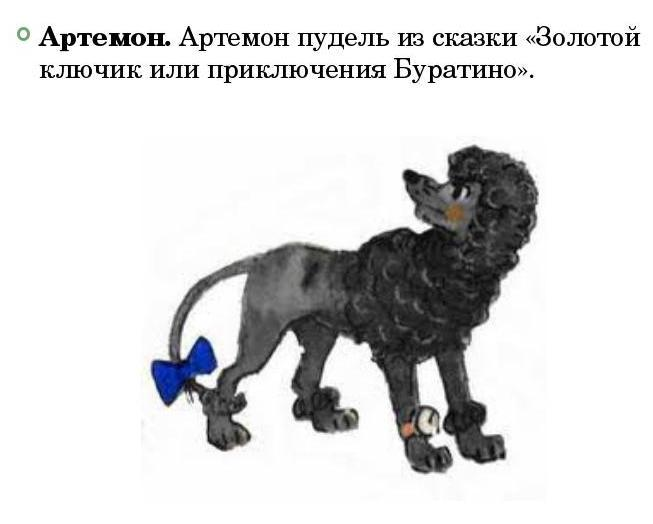 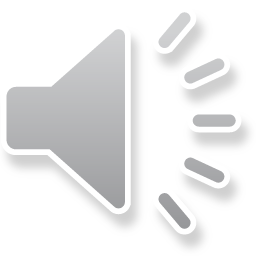 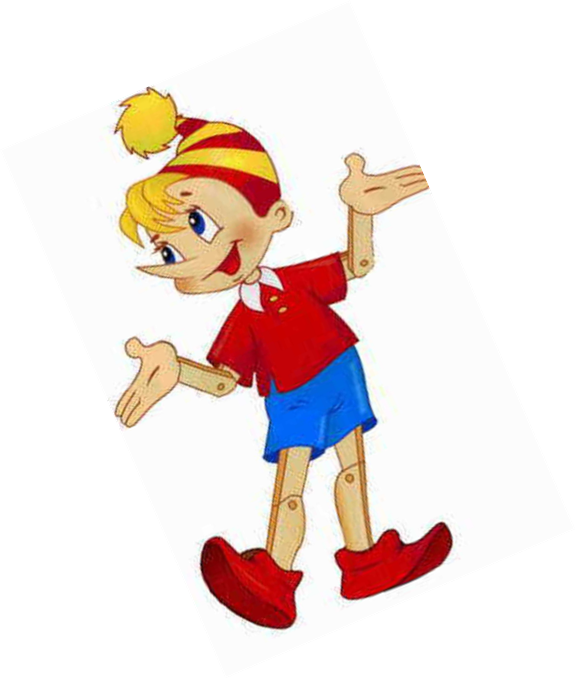 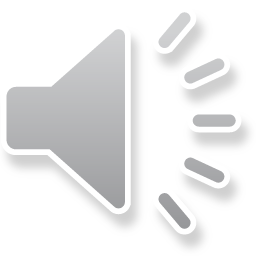 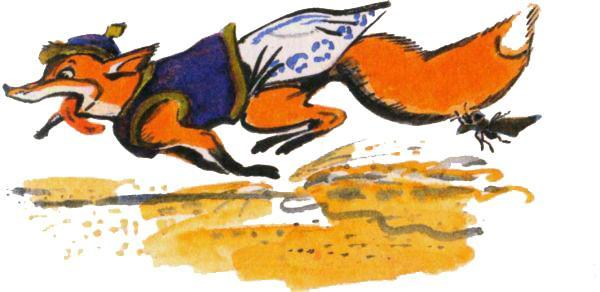 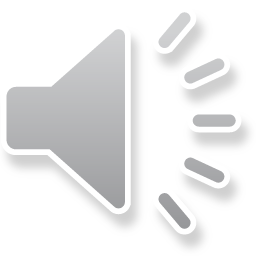 Слова для объяснения 
(шпаргалка для родителей)

Замешкалась
Ток чистого зерна
Наперегонки
Побежденная
Сытно
Во всю мочь
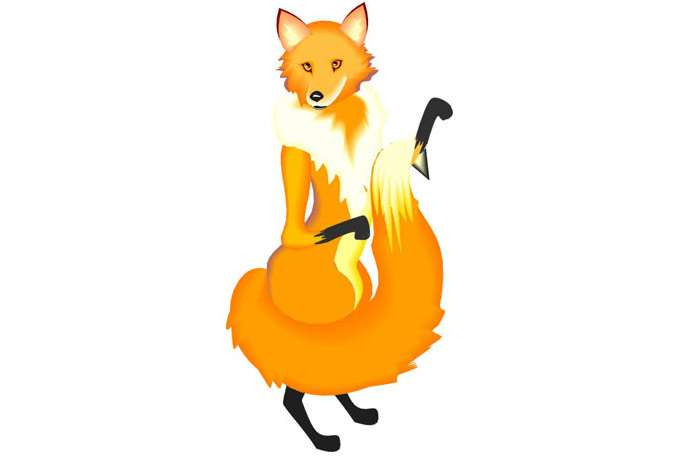 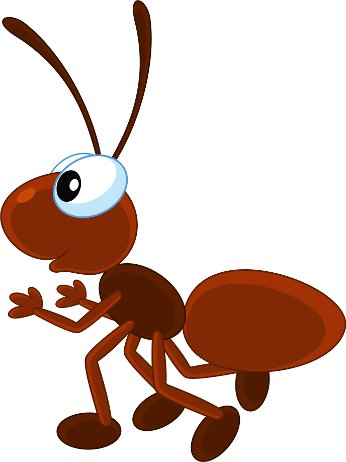 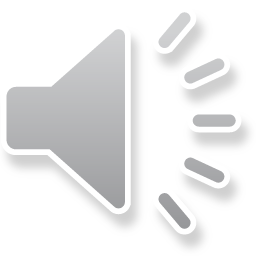 Назови все слова со звуком «Ж», которые встречаются в сказке 
(шпаргалка для родителей и детей)
Подружиться, каждый, жаловалась, живот, джайлау, урожай, побежим, прибежит, побежала, прижала, побежденная, жил.
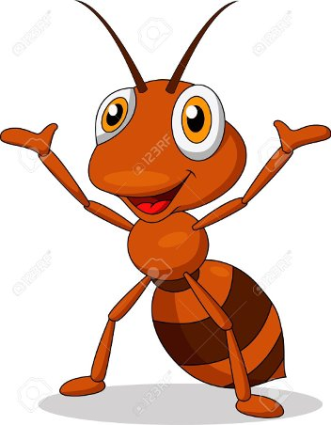 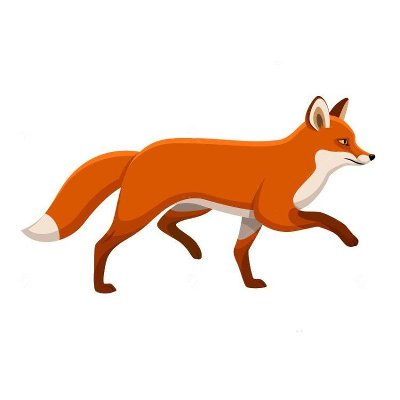 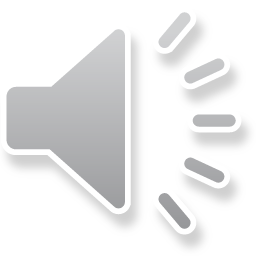 Муравей дарит тебе новую пословицу: 
Душу и сердце в работу вложи, 
Каждой секундой в труде дорожи!
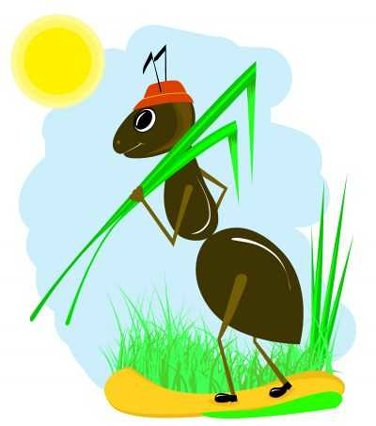 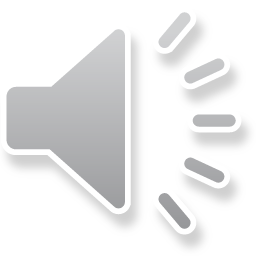 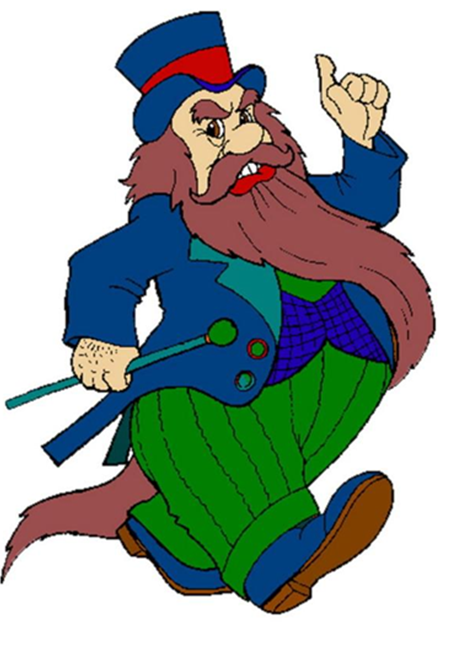 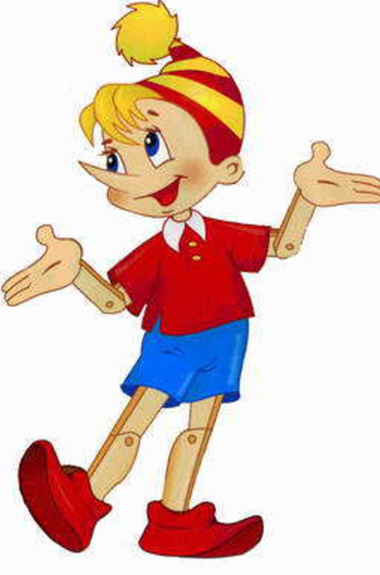 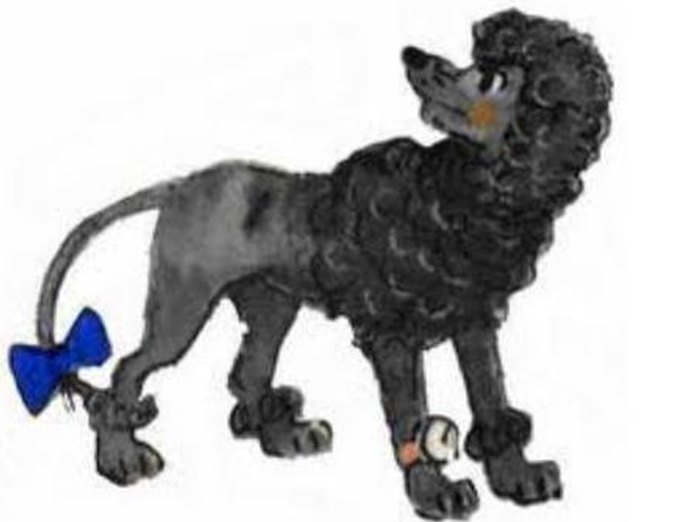 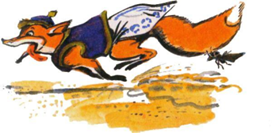 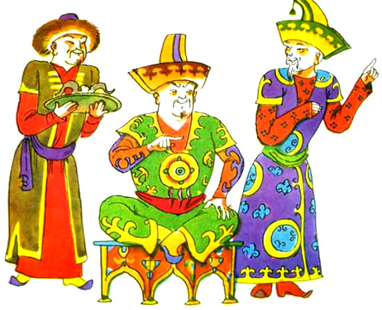 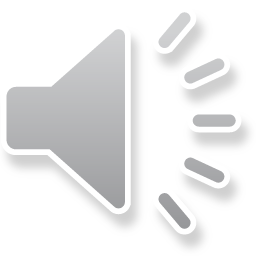 До новых встреч!